ANATOMY OF THE SHOULDER REGION
Prof. Ahmed Fathalla Ibrahim
Professor of Anatomy
College of Medicine
King Saud University
E-mail: ahmedfathala@gmail.com
OBJECTIVES
At the end of the lecture, students should:
List the name of muscles of the shoulder region.
Describe the anatomy of muscles of shoulder region regarding: attachments of each of them to scapula & humerus, nerve supply and actions on shoulder joint
List the muscles forming the rotator cuff and describe the relation of each of them to the shoulder joint.
Describe the anatomy of shoulder joint regarding: type, articular surfaces, stability, relations & movements.
MUSCLES OF SHOULDER REGION
They are muscles connecting scapula to humerus (move humerus through shoulder joint).
Deltoid.
Supraspinatus.
Infraspinatus.
Teres minor.
Teres major.
Subscapularis.
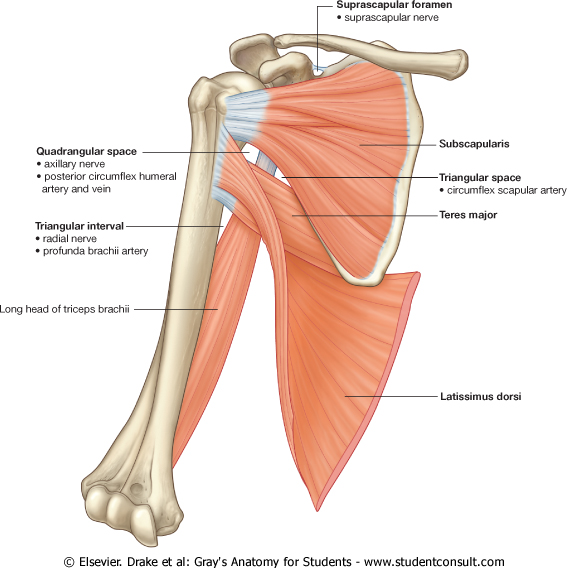 DELTOID
A triangular muscle that forms the contour of the shoulder.
Origin: lateral 1/3 of clavicle + acromion and spine of scapula (look to insertion of trapezius).
Insertion: deltoid tuberosity of humerus.
Nerve supply: axillary nerve.
Actions:
Anterior fibers: flexion & medial rotation of humerus (arm, shoulder joint).
Middle fibers: abduction of humerus from 15° - 90 °.
Posterior fibers: extension & lateral rotation of humerus.
SUPRASPINATUS & INFRASPINATUS
Origin: 
Supraspinatus: supraspinous fossa.
Infraspinatus: infraspinaous fossa.
Insertion: greater tuberosity of humerus.
Nerve supply: suprascapular nerve.
Action:
Supraspinatus: abduction of humerus from 0° - 15°.
Infraspinatus: lateral rotation of humerus.
S
I
TERES MINOR
Origin: lateral border of scapula.
Insertion: greater tuberosity of humerus.
Nerve supply: axillary nerve.
Action: lateral rotation of humerus.
TERES MAJOR
Origin: lateral border of scapula.
Insertion: bicipital groove of humerus (look to insertion of latissimus dorsi & pectoralis major).
Nerve supply: lower subscapular nerve.
Actions: extension, adduction & medial rotation of humerus  (look to action of latissimus dorsi).
SUBSCAPULARIS
Origin: subscapular fossa.
Insertion: lesser tuberosity of humerus.
Nerve supply: upper & lower subscapular nerves.
Action: medial rotation of humerus.
SHOULDER JOINT
STABILITY: NOT STABLE
Head of humerus is 3 times larger than glenoid cavity
Capsule is redundant.
Few ligamentous support: glenoid labrum, coracohumeral
Main support: muscles around the joint (ROTATOR CUFF)
Wide range of movement
TYPE: 
       Synovial, multiaxial (ball & socket)
ARTICULAR SURFACES:
Head of humerus
Glenoid cavity of scapula
ROTATOR CUFF
S
It is formed of 4 muscles: supraspinatus, infraspinatus, teres minor & subscapularis (SITS).
Muscles form a tendinous cuff around the shoulder joint covering its anterior, posterior and superior aspects. 
The cuff is deficient inferiorly and this is the site of potential weakness.
The tone of these muscles help in stabilizing the shoulder joint.
I
S
T
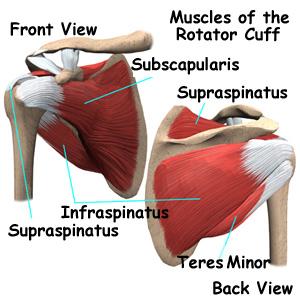 BURSAE IN RELATION TO SHOULDER JOINT
They reduce friction between tendons, joint capsule & bone.
They are liable to be inflammed following injury of rotator cuff muscles.
Subscapularis bursa: between subscapularis tendon & capsule.
Infraspinatus bursa: between infraspinatus tendon & capsule.
Subacromial bursa: between deltoid, supraspinatus and capsule.
3
1
2
ROTATOR CUFF
Rotator cuff can be damaged due to trauma (during playing baseball) or disease (in older individuals). 
Trauma can tear or rupture one or more tendon (s) forming the cuff.  Patients with rotator injury will present with pain, shoulder instability, and limited range of motion. 
Supraspinatus tendon is the most common site of rotator cuff injury.
RELATIONS OF SHOULDER JOINT
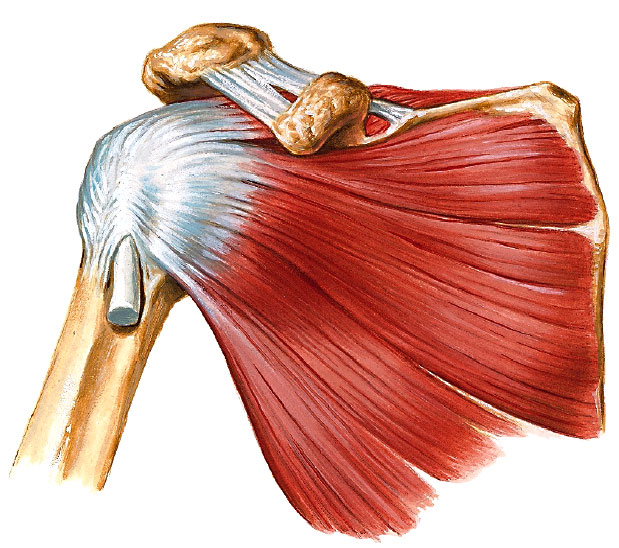 Supraspinatus
Subscapularis
Infraspinatus
Teres minor
Axillary nerve
ANTERIOR: subscapularis
POSTERIOR: infraspinatus, teres minor
SUPERIOR: supraspinatus
INFERIOR: axillary nerve
MOVEMENTS OF SHOULDER JOINT
FLEXION: 
Anterior fibers of deltoid
Pectoralis major
Coracobrachialis (muscle of arm)
Short head of biceps brachii (muscle of arm)
EXTENSION:
Posterior fibers of deltoid
Latissimus dorsi
Teres major
MOVEMENTS OF SHOULDER JOINT
ABDUCTION:
From 0° - 15°: Supraspinatus
From 15° - 90 °: Middle fibers of deltoid
ADDUCTION:
Pectoralis major
Latissimus dorsi	Inserted in bicipital groove
Teres major
MOVEMENTS OF SHOULDER JOINT
MEDIAL ROTATION:
Pectoralis major
Latissimus dorsi	Inserted in bicipital groove
Teres major
Anterior fibers of deltoid
Subscapularis
LATERAL ROTATION:
Posterior fibers of deltoid
Infraspinatus
Teres minor
SUMMARY
MUSCLES OF SHOULDER REGION:
Origin: scapula.
Insertion: humerus.
Action: move humerus (SHOULDER JOINT)
Nerve supply: anterior rami of spinal nerves through brachial plexus.
ROTATOR CUFF: 4 muscles in scapular region surrounds and helps in stabilization of shoulder joint (supraspinatus, infraspinatus, teres minor, subscapularis).
SUMMARY
Shoulder joint:
Type: synovial, ball & socket
Articular surfaces: head of humerus & glenoid cavity of scapula
Stability: depends on rotator cuff
Relations: rotator cuff and axillary nerve
Movement: flexion, extension, abduction, adduction, medial & lateral rotation
QUESTION 1
Which one of the following muscles is inserted into the lesser tuberosity of the humerus? 
Subscapularis
Deltoid
Teres major
Infraspinatus
QUESTION 2
Which one of the following muscles belong to the rotator cuff?
Subscapularis.
Deltoid.
Teres major.
Rhomboid minor.
THANK YOU